1
9/24/2011
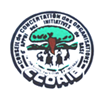 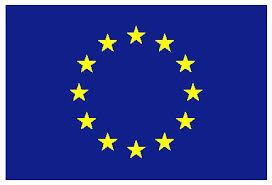 Funded by 
the European Union
Research  on  climate resilience and  agro-ecological practices
in NYAGATARE, KIREHE, NYARUGURU AND NYAMAGABE DISTRICTS OF RWANDA 
DISSEMINATION OF FINDINGS’ REPORT

Rwandan CSOs engage in Climate Resilient agriculture and sustainable energy initiatives (CRA project)
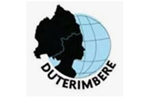 THE 8th  EPRN Annual Economic Research Conference
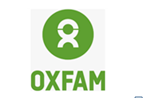 By 
Vincent SINDUHUNGA
CCOAIB
RESEARCH  CONCEPTUAL FRAMEWORK
Public  institutions
(Public Policies and strategies)
Non State actors
(skills  and information)
Farmers
AEPs adoption (knowledge and adoption)
Sustainable food-energy system
INTRODUCTION
WHY AGROECOLOGICAL PRACTICES (AEPs)?
Current regain of interest of agroecological practices is motivated by:

Unsustainability of the current food production system (recognized to be a major contributor to climate change)

Pressing need to achieve resilient agriculture compatible with climate change adaptation.
AEPs and FOOD SYSTEM
Energy is directly and indirectly embedded in food production and preparation FAO. (2014)
It is estimated that at a global level, food production and its supply chain consume about 30% of total energy (FAO’s water, food, energy nexus, 2014).
However, Agro-ecological practices can present a good opportunity to address the concern for energy to be used in this sector.
 This can be done through integrating tree, crop, livestock, biogas and solar energy
KEY STUDY FINDINGS
POLICY FRAMEWORK
The findings from policies’ review have revealed that the agroecology and climate resilient aspects are considered at policy level. 

The concern for agriculture sustainability coupled with the urgent need for addressing the issues of climate change are the main drivers for integration of agroecology, climate resilient and food energy practices into key national development policies
NON STATE ACTORS’ VIEWS
Lack of promotion of the EAPs in actual farming system

Lack of evidence-based recommendations from the research demonstrating the impact and benefits of the EAPs, which would inform and motivate farmers to adopt the EAPs

Current climate change and agroecology policies are not well known among the communities
PUBLIC INSTITUTIONS
There is limited enforcement of the conservation agriculture or AEPs

 There is no inclusion of EAPs in the performance contracts for agronomists 

Policy dialogues would  enhance adoption of the AEPs
AEPs ADOPTION BY FARMERS
14.3% of respondents were found with required knowledge, 
14% had used agroecological practices in the last 10 years, 
13.9% were still applying the practices at the time of interviews (i.e. year 2021). 

If adequate knowledge is provided to farmers, adoption rates are expected to be high and consistent.
AEPs ADOPTION BY FARMERS
In terms of knowledge and practice, results have shown that top 5 high ranked AEPs in the decreasing order are:
Crop rotation, 
Organic fertilizers,
Land terracing, 
Agroforestry, and 
Eco-friendly chemical fertilizers. 

The lowest ranked AEP were cultural, biological control, and push and pull.
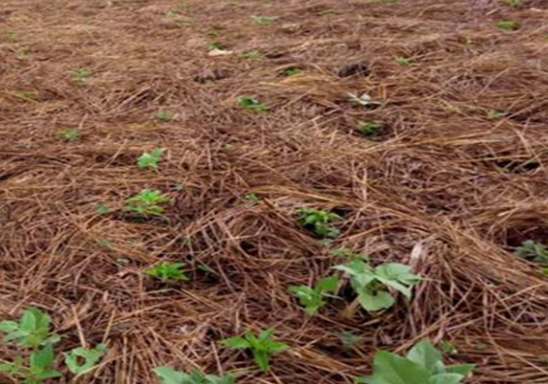 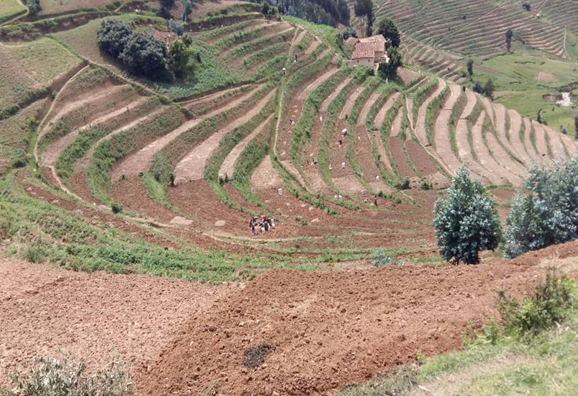 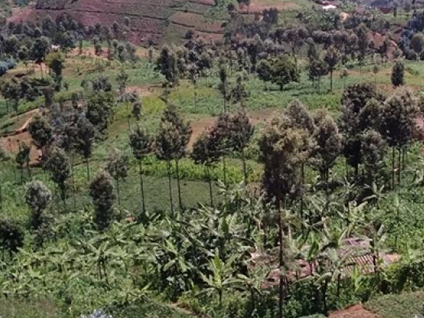 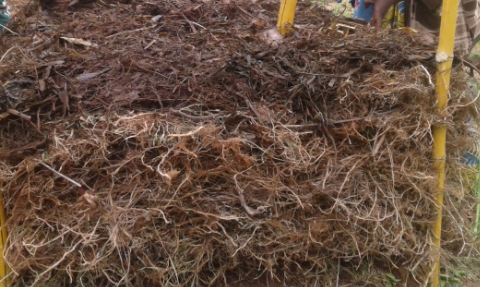 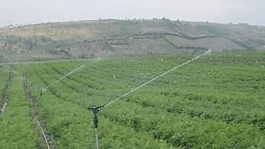 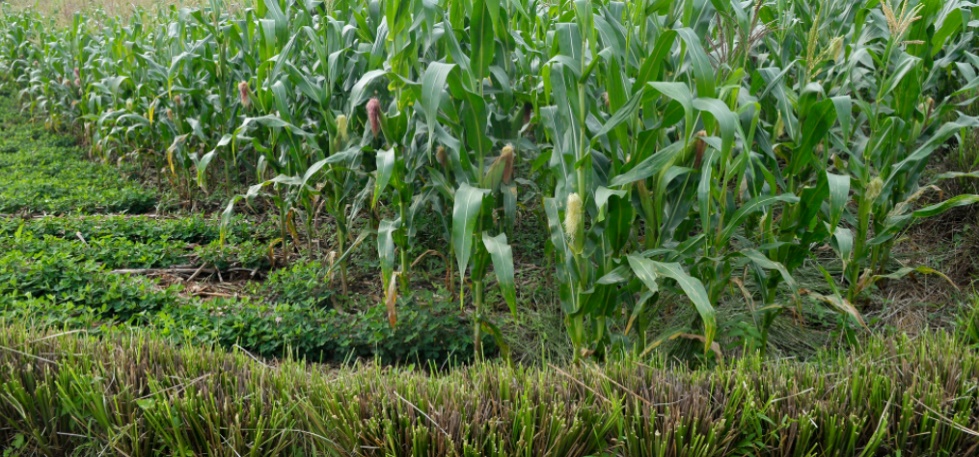 ADVANTAGES OF USING THE AEPs
Farmers’ preference of AEP in Nyamagabe, Nyaruguru, Kirehe, and Nyagatare Districts
MITIGATION MEASURES TO ADDRESS FARMING PRACTICES CHALLENGES
CONCLUSION
Rwandan climate change and agroecology related policies are well developed

Climate change effects are negatively impacting small holder farmers

Agroecology is not well known and adopted by smallholder farmers

Farmers praised to promote (i) crop rotation, (ii) organic fertilizers, (iii) terracing, (iv) agroforestry, and (v) eco-friendly chemical fertilizers.

 Farmers recommend only what they know and have experienced.

Additional AEPs could be welcomed if proper extension is provided
CONCLUSION
Firewood is the most dominant source of cooking energy in rural areas (97% of households) seconded by crop residues (22.4% of households)
Charcoal was the first source in urban areas (55.6%) seconded by firewood (49.5%). 
Compared to Eastern province, districts in the southern province (Nyamagabe and Nyaruguru) do not have adequate access to LPG (Gas)
RECOMMENDATIONS
POLICY LEVEL
 
To institutionalize the AEPs for its scaling up (MINAGRI and MoE);

To develop a solid extension system for AEPs that goes hand in hand with the existing extension system for CIP to harmonise  Crops productivity and  soil conservation (MINAGRI & Districts).
RECOMMENDATIONS
IMPLEMENTATION LEVEL
To promote AEPs through extension and action research approaches (RAB, districts, CSOs and FOs));

To advocate for the effective enforcement  with incentives of  AEPs (CSOs and FOs); 

 To support farmers to develop agroecological products’ markets for premium prices (Minicom, MINAGRI, Districts, PSF and CSOs and FOs).
You can access detailed findings’ report on:www.ccoaib.org www.urubuga.org
MURAKOZE CYANETHANK YOU VERY MUCHMERCI BEAuCOUP